Origins of Psychology
LO: 
Describe: To be able to describe key ideas of Wundt, introspection and the emergence of psychology as a science.
Evaluate: To be able to identify difficulties and strengths of psychology's classification as a science
Psychological Research That has shown the need for a greater scientific basis…..
https://www.youtube.com/watch?v=Z7brxo3QfKg
Wundt
Wundt separated psychology from philosophy by analysing the workings of the mind in a more structured way.
What issues can you think of that may have hindered budding psychologists that made Wundt's work instrumental in the development of psychology? Think back to the video you have just seen, were original studies ‘structured’? Could you call them ‘scientific’?
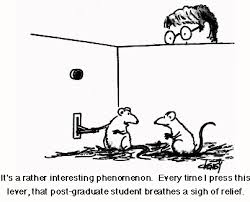 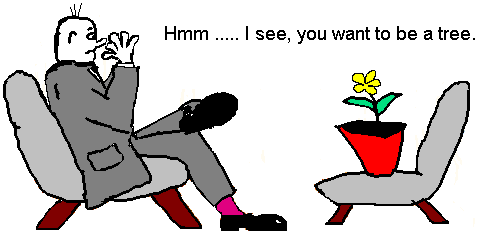 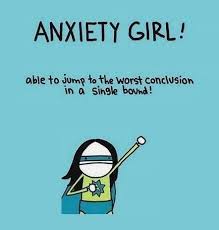 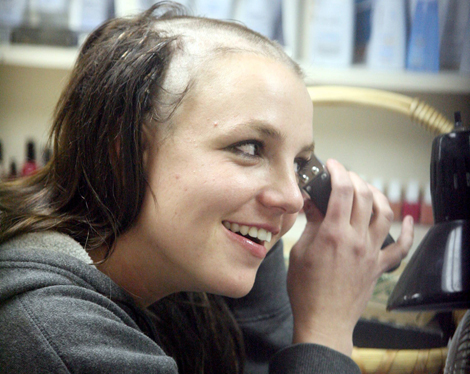 Wundt
Wundt put the emphasis for research on being, objective, measured and controlled. 
Think about those three terms. Why are they important to scientists?  Discuss their importance. Think back to the research in the video to help you.
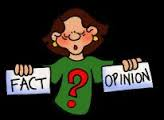 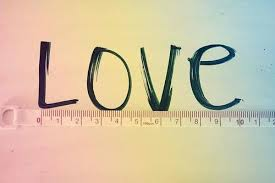 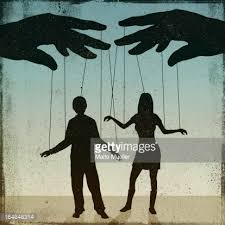 Wundt
How did Wundt begin to achieve his objectives of making psychological research more objective, measured and controlled?
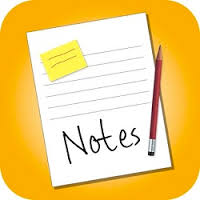 INTROSPECTION
Quiz
What term is this sentence describing? “The scientific study of the human mind and its functions affecting behaviour in a given context.”
What word means not open to interpretation and is the opposite to ‘subjective’?
What word refers to the first experimental attempt to study the mind by breaking up conscious awareness into basic structures such as ‘images, thoughts and sensations’.
What term  4 word term did Darwin use to imply only the strongest genes survive and reproduce?
Which approach was proposed by Albert Bandura?
Which approach studies ‘mental processes’?
Which approach are Maslow and Rogers founders of?
Which approach is Skinner a founder of?
Who is the founder of the psychodynamic approach?
Who opened the first experimental psychology lab?